My Daily Routine
Anastasia Rapti –Dimitra Synteli
What is a daily routine?
A daily routine refers to the everyday activities done by any person. It is something that you do every day at a specific time.
How to describe your daily routines correctly:
Use the subject pronouns: I, you, he/she/it, we, you, they.

Use the Present Simple Tense.

Use the Adverbs of Frequency (always, usually, sometimes, often, rarely, never, etc).

Example: I always brush my teeth in the morning.
Daily Routine Examples
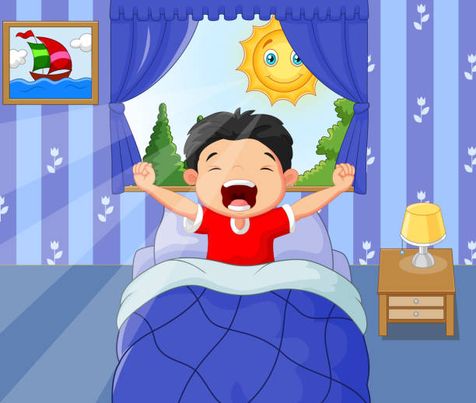 Wake up
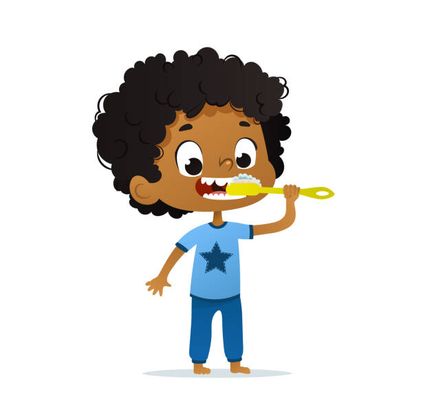 Brush my teeth
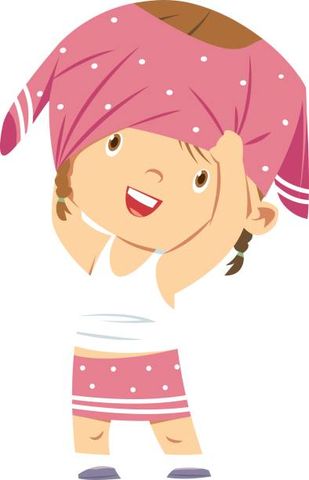 Get dressed
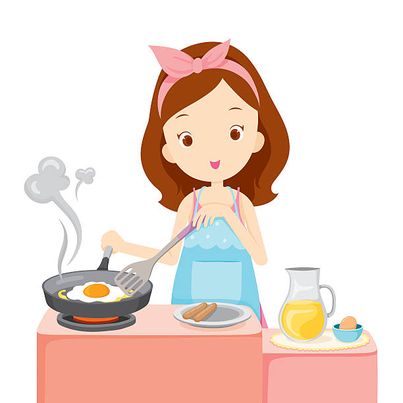 Make breakfast/lunch/dinner
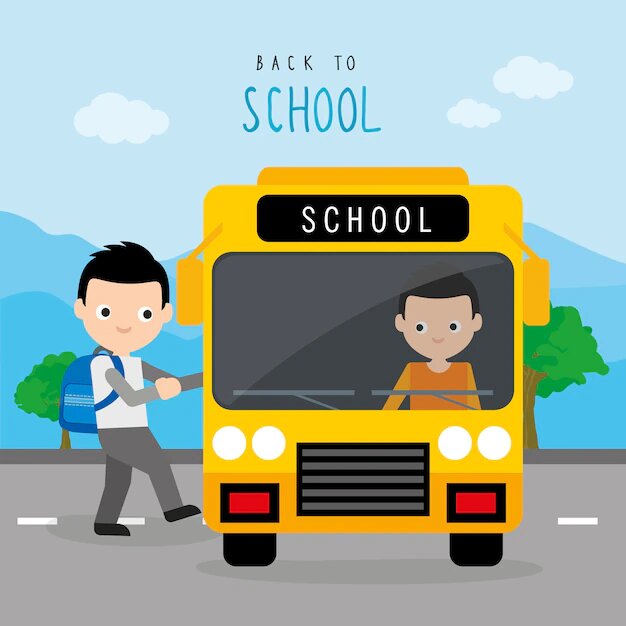 Take the bus
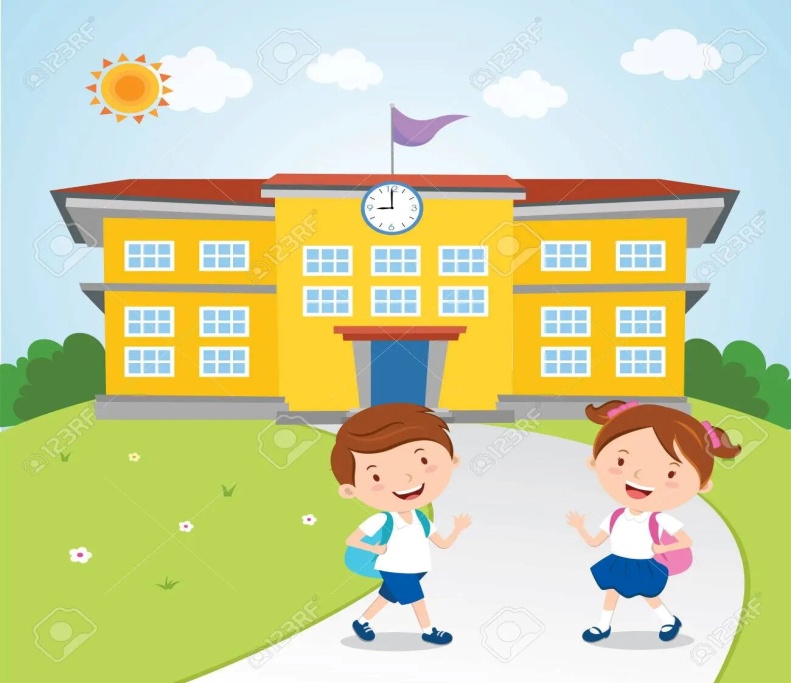 Go to school
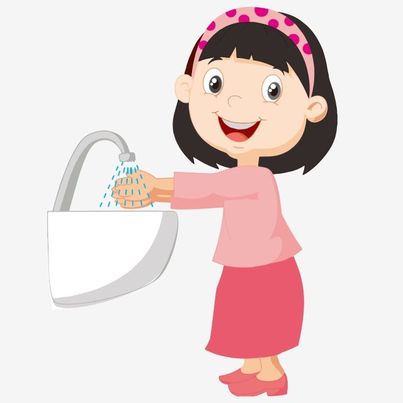 Wash my hands
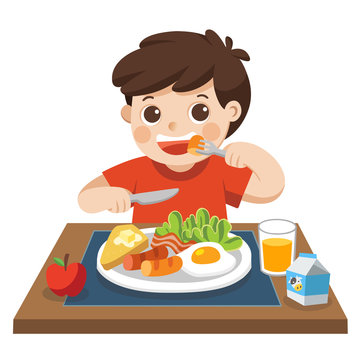 Have breakfast/lunch/dinner
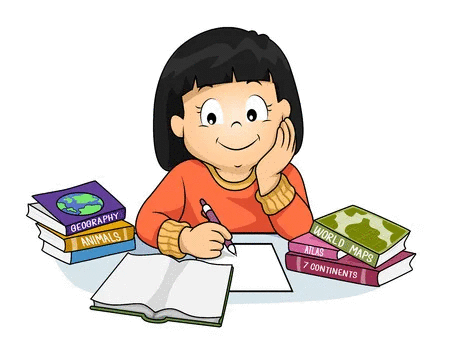 Do my homework
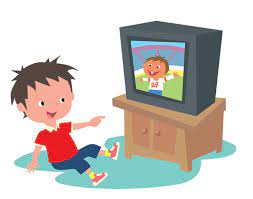 Watch TV
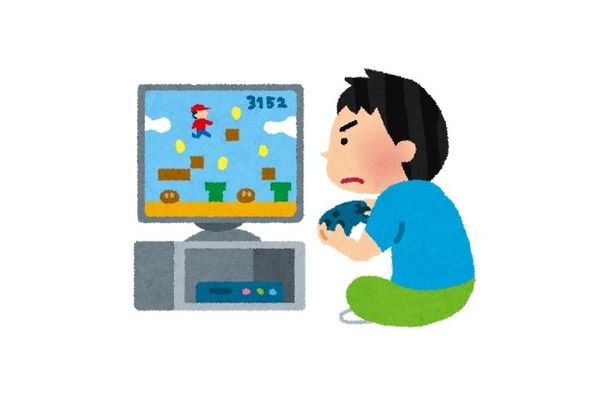 Play video games
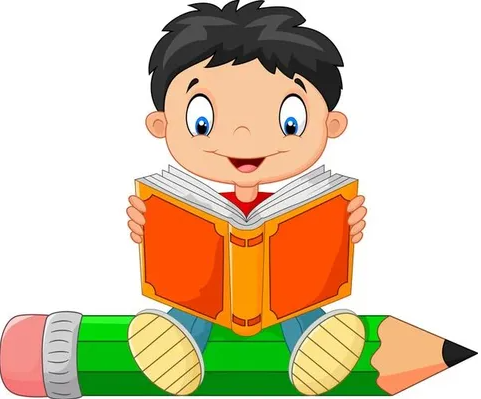 Read a book
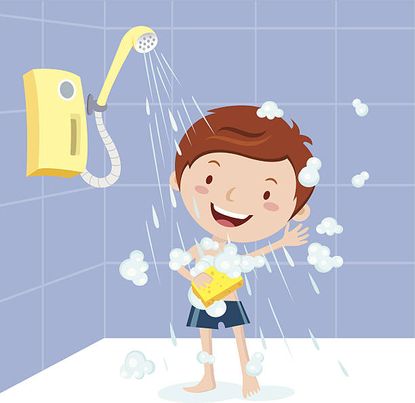 Take a shower
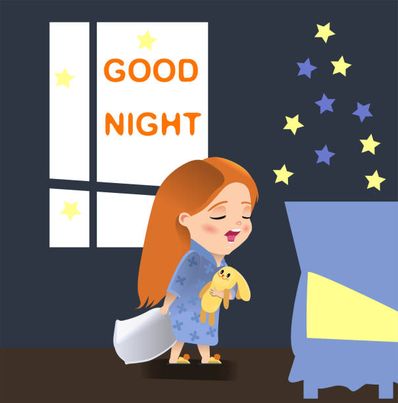 Go to bed
Thank you!!!
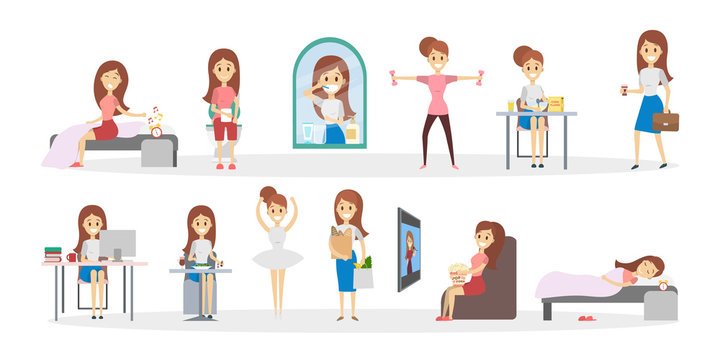 Rapti Anastasia – Synteli Dimitra